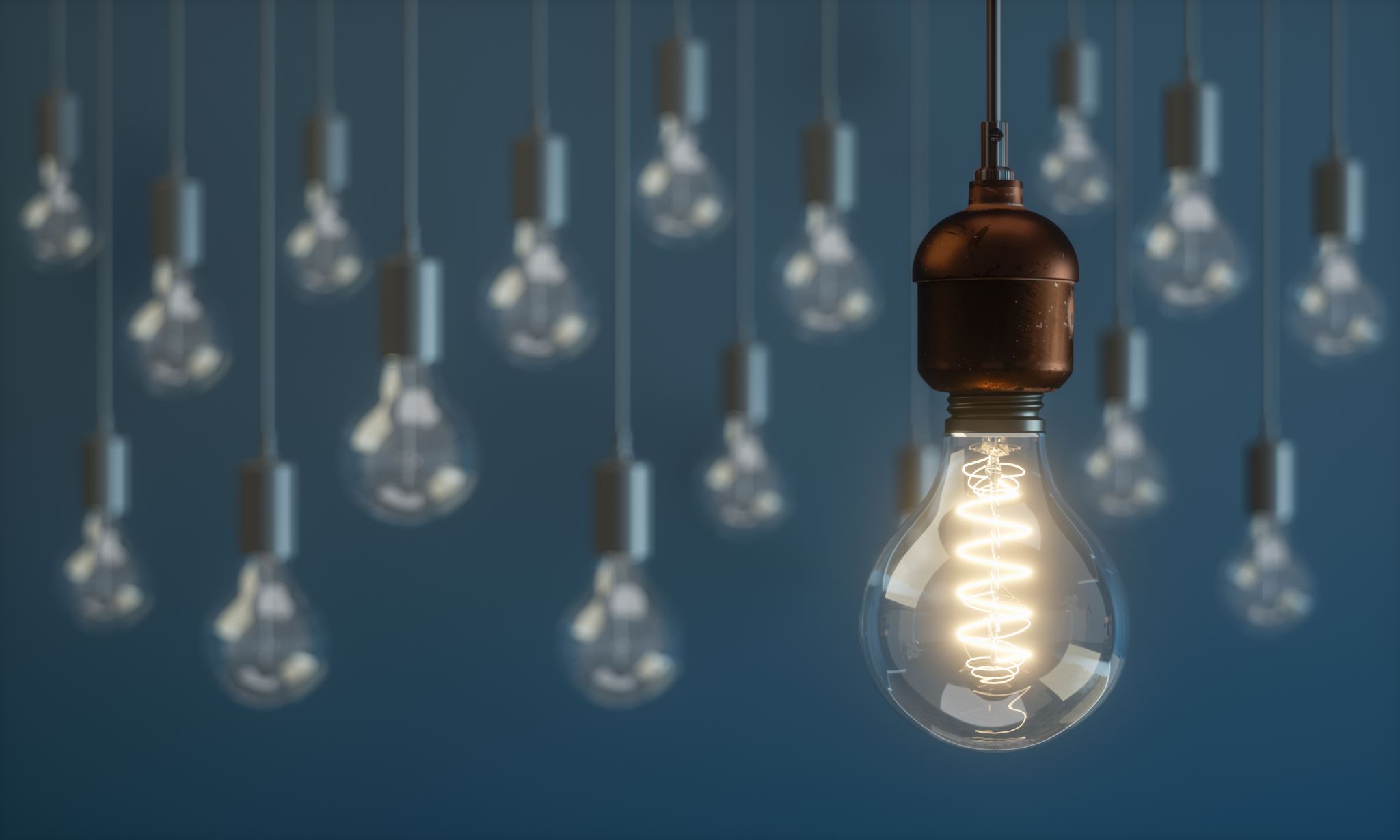 READING STRATEGIES
WHILE READING
Visualize the characters, the setting, and what you hope to discover …
Base what you see in your imagination on what you already know … from your life … from your past reading ….
ARCHETYPES can be either: 	Characters 						Images						Themes
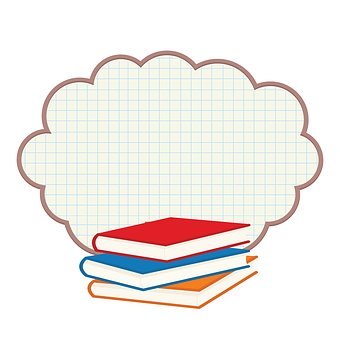 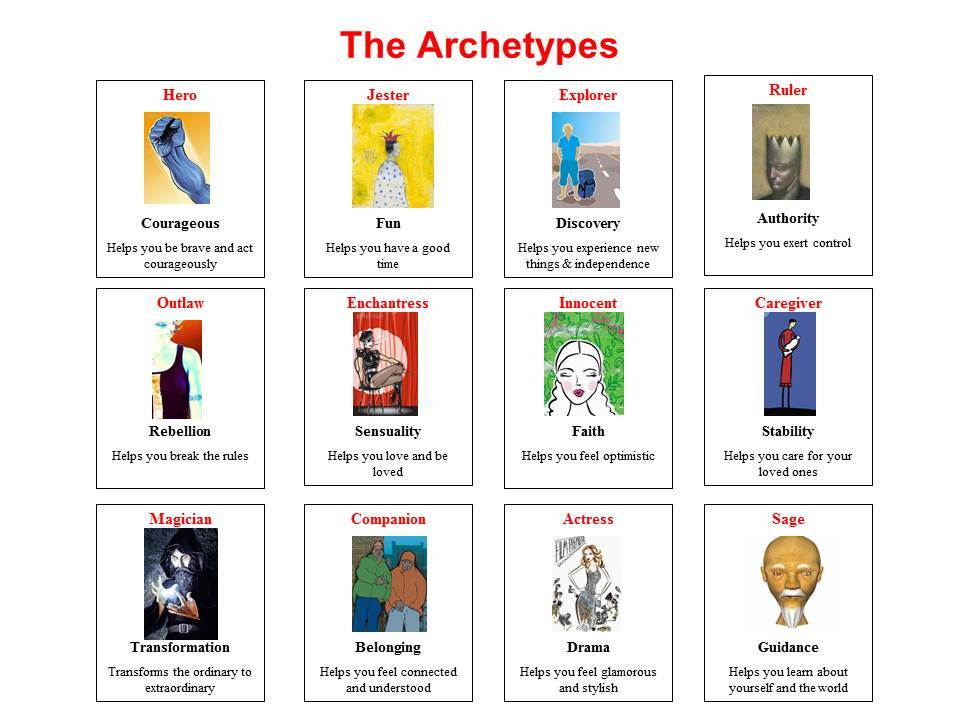 There are many more character archetypes  

Archetypes are everywhere.

They are guiding, inspiring, possessing, ruling, and living through you each day.

Archetypes influence 99% of your behaviour.

It’s not a question of whether archetypes are influencing your behaviour; it’s a matter of degrees.

See the checklist @
https://scottjeffrey.com/archetypes-list/#Caroline_Mysss_Archetype_Cards

To the extent you’re aware of the archetypes operating within you is an indicator of your level of consciousness.
Use vocabulary strategies to understand unfamiliar words and phrases
Context clues
Root words.   ex: effortlessly
Prefixes      ex: Prediction
Suffixes       ex: Preparation
Make point-form notes, graphic organizers or charts to remember ……….
Plot
 
Characters 

Important Ideas
Mark parts of the text that you find confusing and ask about them later ……….
Use a sticky note
 
Use a highlighter

Write in the margin
As you read, ask yourself the following questions:
Does this make sense to me? 
What is the writer saying?
What is the narrator’s point of view?
Do I agree? Why or why not ?
Adjust your reading rate
Skim and scan text (when appropriate) to locate specific information or ideas in the text

Slow down for detailed information (ex: character description, themes, literary devices etc)